Blockchain & “Smart Contracts”: Is it viable an economy without intermediaries?
Benito ARRUÑADAPompeu Fabra Univ.
2018
Based on
Arruñada, B. (2018), “Blockchain’s Struggle to Deliver Impersonal Exchange,” Minn. J. of Law, Science & Technology.
Arruñada, B., & L. Garicano (2018), “Blockchain: The Birth of Decentralized Governance,” Work in Progress.
Outline
Introduction 
Bitcoin, blockchain, smart contracts
Promise & reality
Scalability (FB = 25,000 x ETH)
Usability, from a law & econ view 
Contract completion 
Enforcement, personal
Enforcement, real
Organization of platforms
Conclusions
Emphasis
Introduction 
Bitcoin, blockchain, smart contracts
Promise & difficulties
Scalability
Usability, from a law & econ view 
Contract completion 
Enforcement, personal
Enforcement, real
Organization of platforms
Conclusions
Introduction to blockchain
Technology behind Bitcoin
It replaces centralized intermediaries, enabling P2P markets by verifying & keeping a record of transactions
Decentralized, ≈ peer-to-peer consensus
Secured by competitive “mining” + cryptographic hashing & concatenation + network-wide replication
Mining: think of guessing a really long number
See 15 min. video: https://www.youtube.com/watch?v=93E_GzvpMA0
Evolution: Bitcoin  DApp = Set of “smart contracts”: 
Automatic contract verification & execution  “Code is law”
Without trusted third parties; therefore, disruptive…?
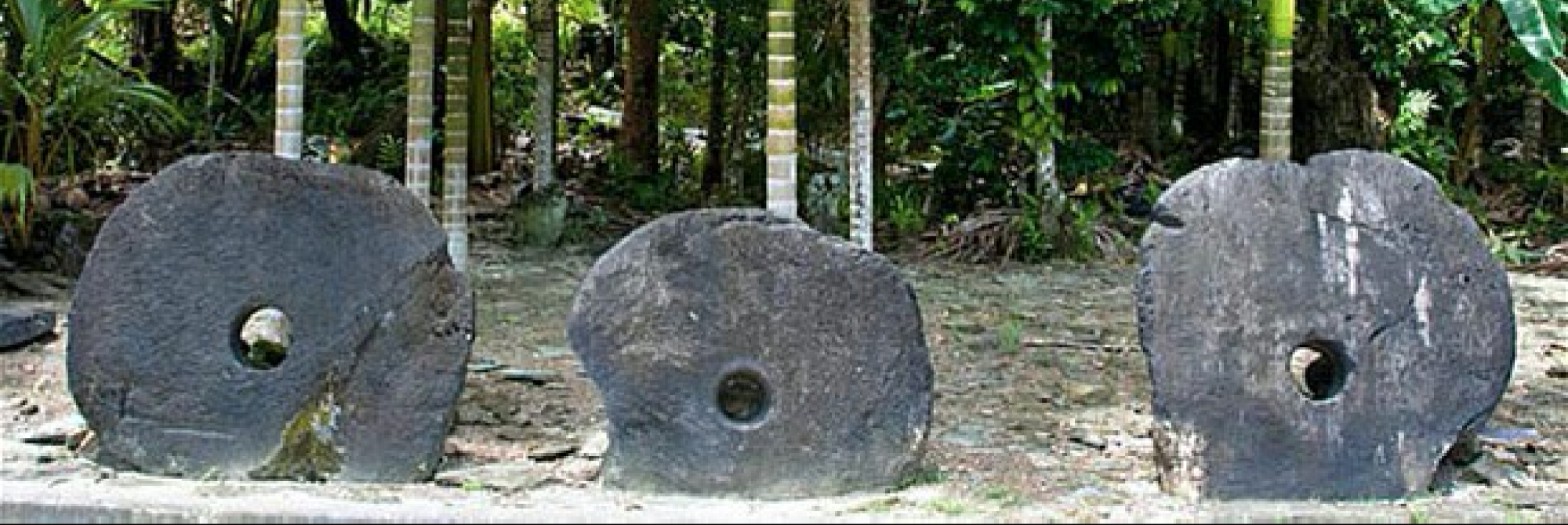 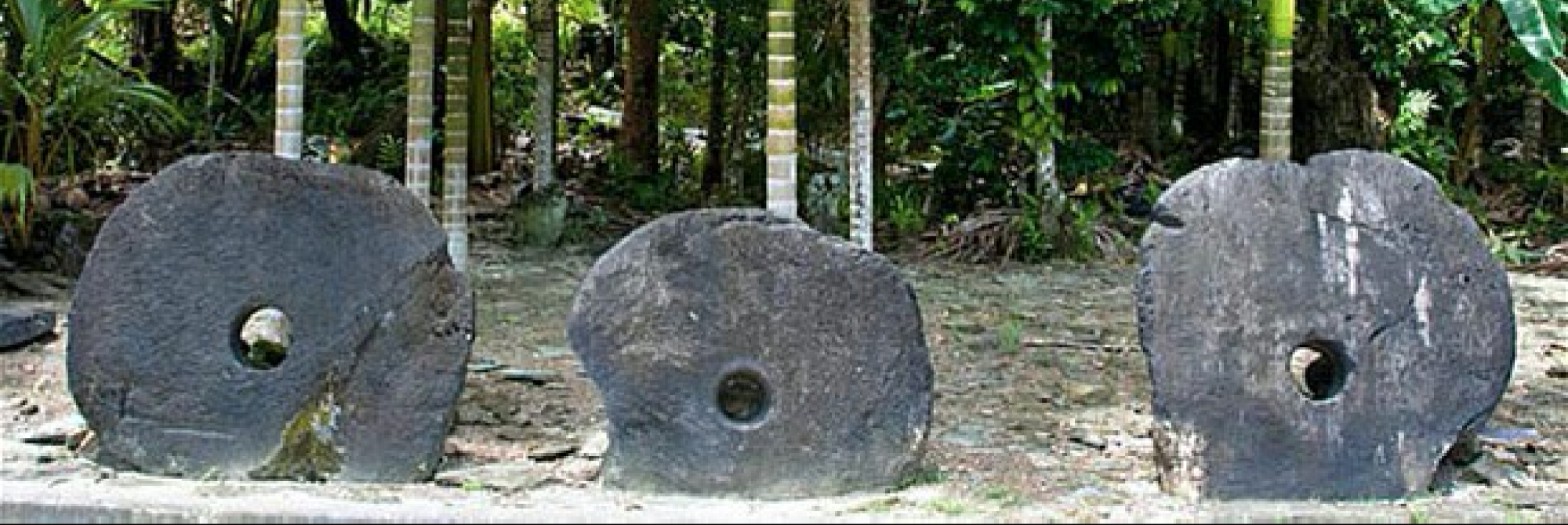 Rai, or stone money. . . . have been used in trade by the Yapese as a form of currency. The monetary system of Yap relies on an oral history of ownership. Because these stones are too large to move, buying an item with one simply involves agreeing that the ownership has changed. As long as the transaction is recorded in the oral history, it will now be owned by the person it is passed on to and no physical movement of the stone is required. . . . In one instance, a large rai being transported by canoe and outrigger was accidentally dropped and sank to the sea floor. Although it was never seen again, everyone agreed that the rai must still be there, so it continued to be transacted as genuine currency.
Blockchain promise
Huge
Automatic contract completion & enforcement (“code is law”) & “transfer any kind of asset”
Without central agents for neither
Completion     	│   “trust specialists” are
Enforcement    	│    made obsolete
Huge investments
Only in finance, $1B in 2016
In all, $3B in 10 first months of 2017
Projects in all industries & sectors, public & private
Decentralized with very low fees
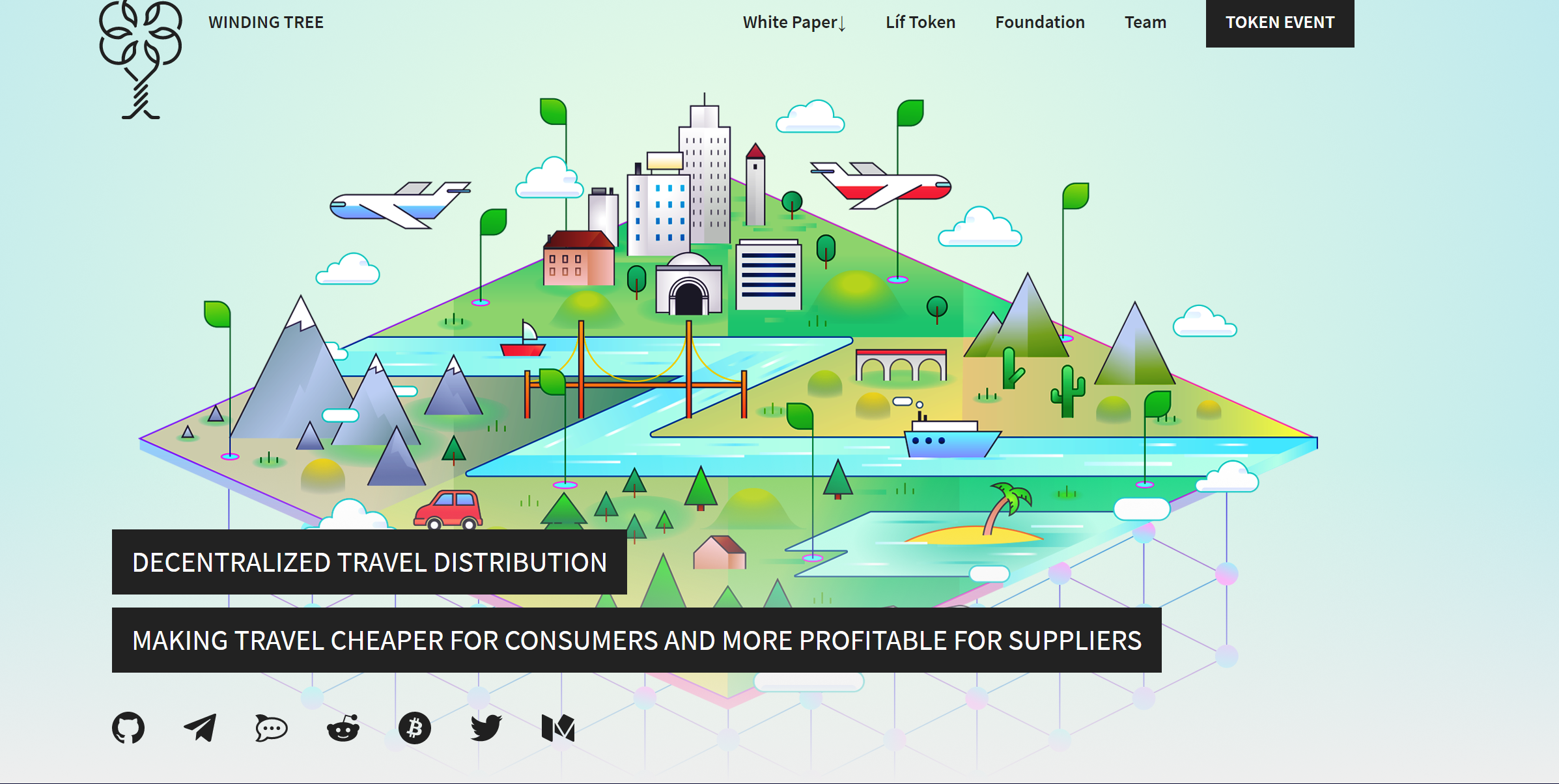 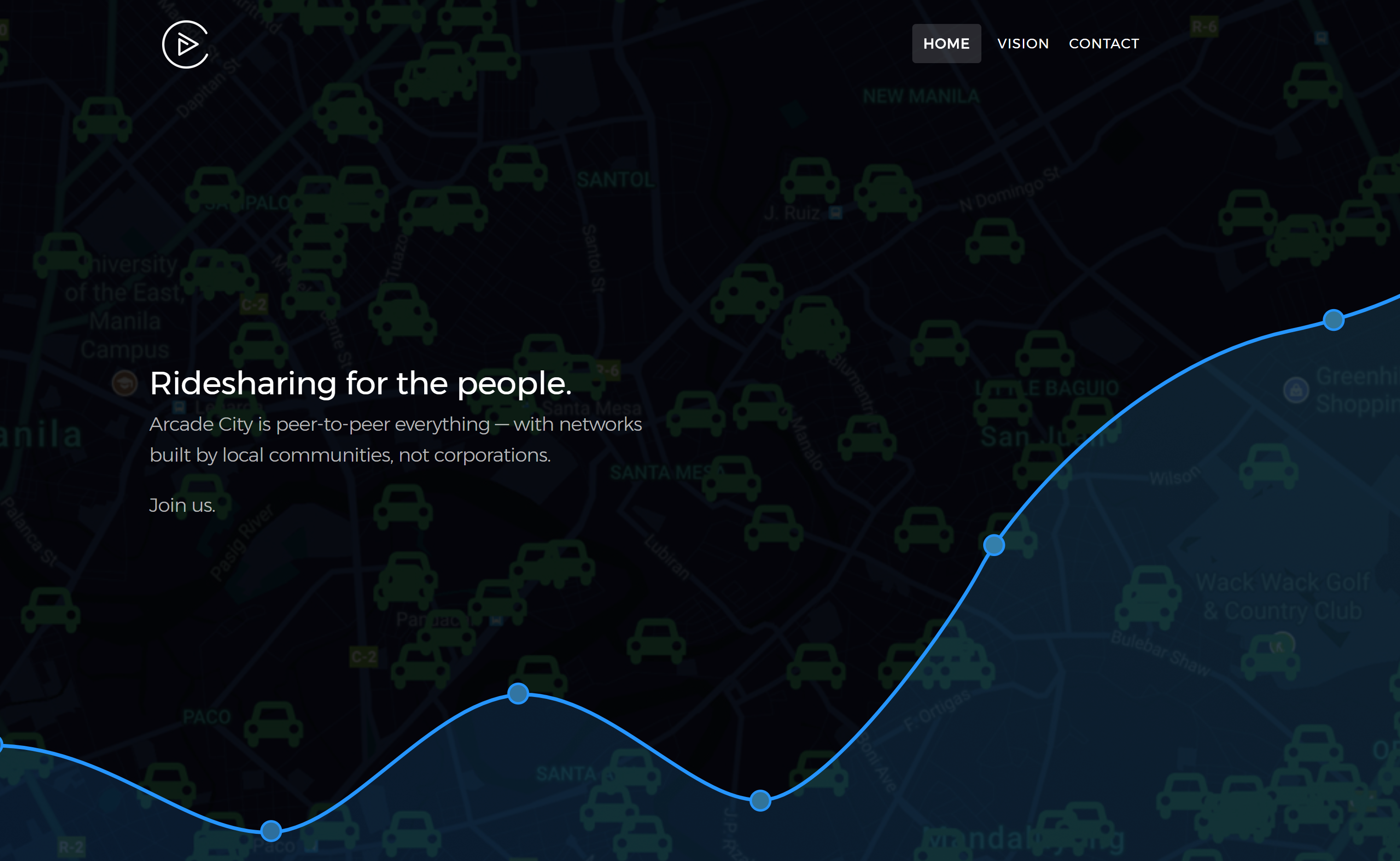 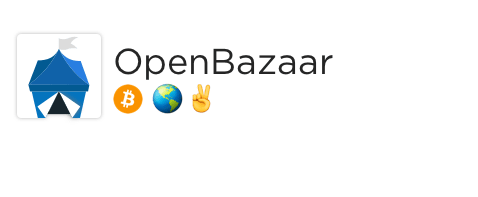 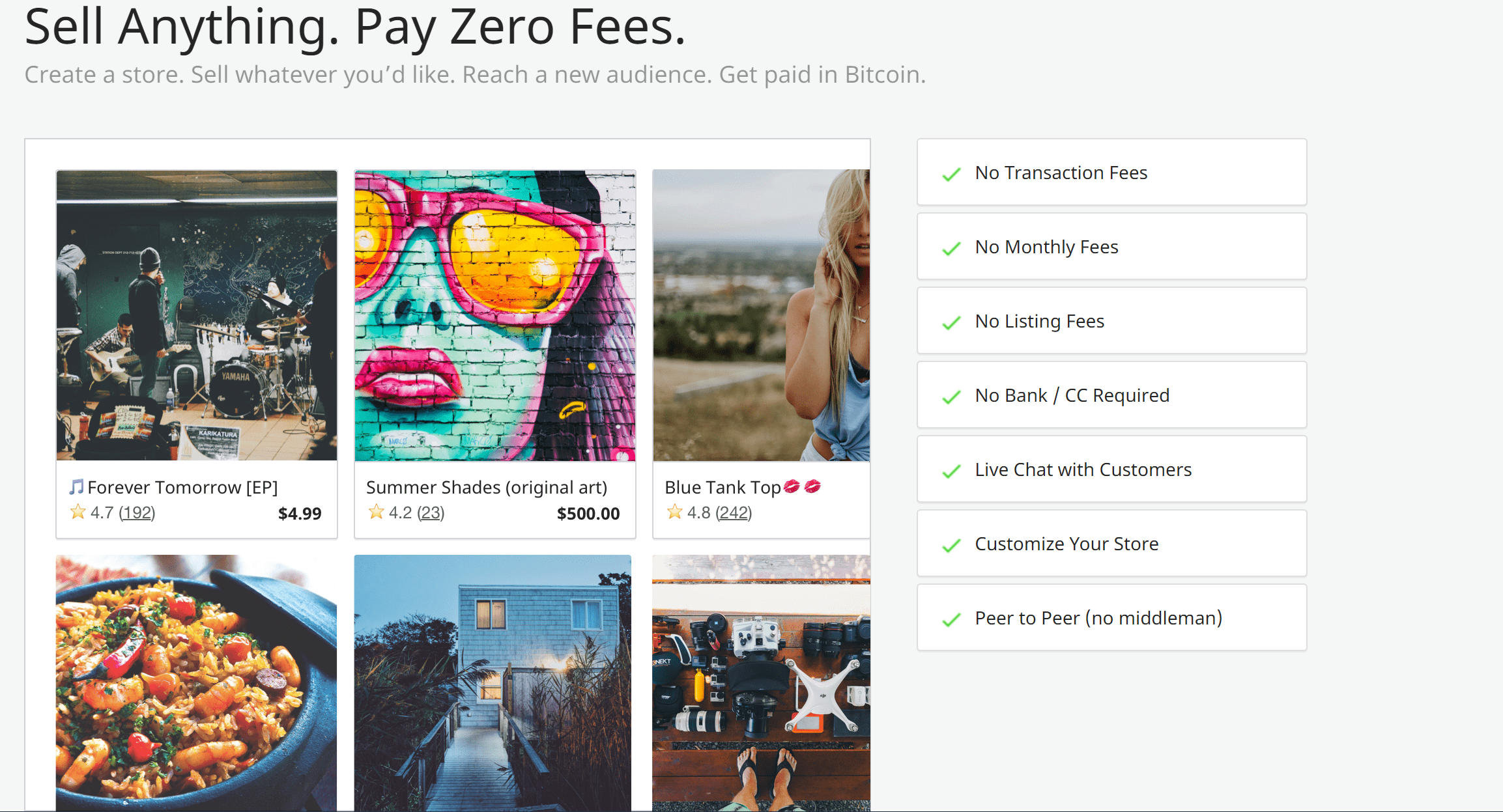 Guest
Host
Internet networks (e.g., Airbnb) (but also Uber, Apple Store, Amazon, eBay, etc.)
Airbnb
Guest
Host
Guest
Host
Guest
Host
Guest
Host
Guest
Host
Blockchain network (e.g., Winding Tree)
Possible applicationshttps://outlierventures.io/startups/charts/
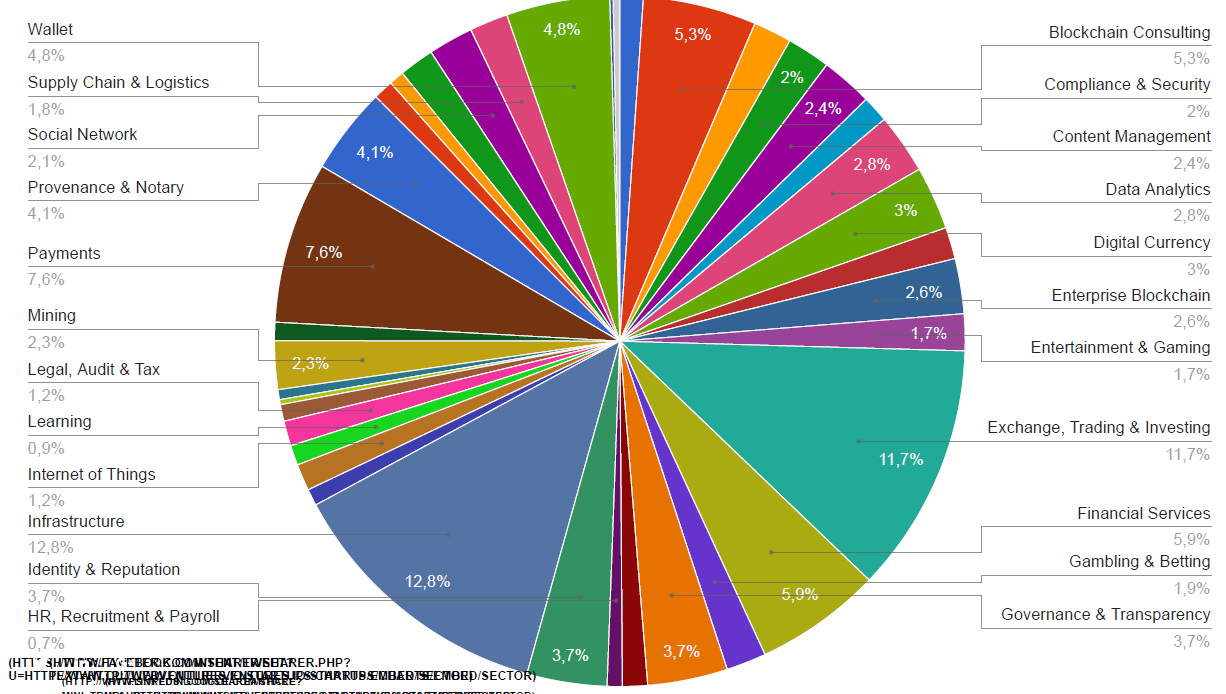 Possible applicationshttps://outlierventures.io/startups/charts/
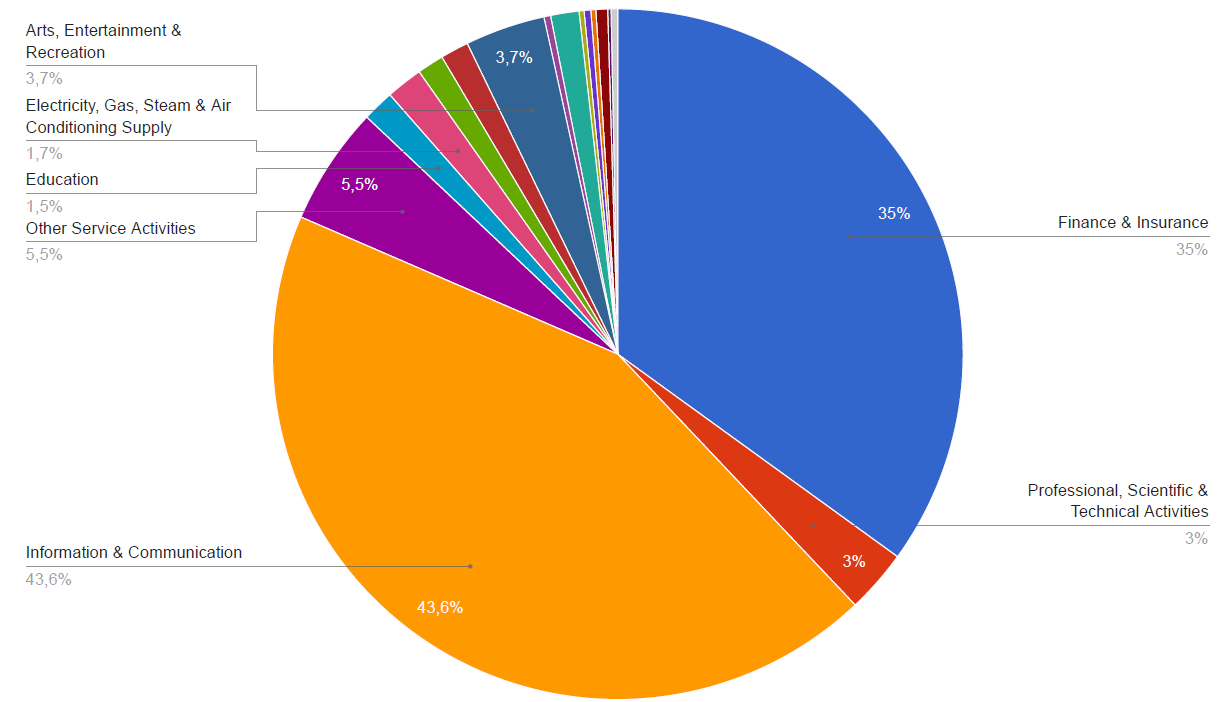 IBM wants Canada to blockchainify its weed industry
IBM is consulting British Columbia as the state prepares its new regulatory framework for the production and distribution of cannabis – and its advice is all based around the use of blockchain technology. (TNW, Nov. 6, 2017)
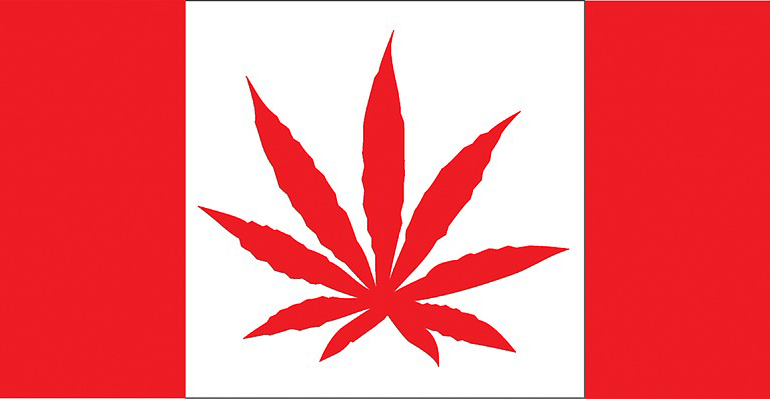 Huge promise, huge hype?2-3 major problems:
“Scalability”
“Usability” =  
= impact on transaction costs = comparative advantage of blockchain-enabled business models
 
“Organizational”: holdup & change in platforms
Blockchain contractual promise(“usability”)
Automatic contract completion & enforcement (“code is law”) & “transfer any kind of asset”
Without central agents for neither
Completion     	│   “trust specialists” are
Enforcement    	│    made obsolete
Guest
Host
Guest
Guest
Guest
Host
Host
Guest
Guest
Host
Contractual difficulties in blockchain network =  sources of centralization
Impossible to complete contracts ex ante
Personal rights require reputation for enforcing “incomplete” dimensions
Real rights involve 3rd parties
I. Contracts are incomplete
More so the more qualitative the transaction. Ex: 
ATM vs. home sharing
Airbnb as… referee
Ex post completion required  central agent
Palliatives
2-out-of-3 multisignature 
Modularity in contracts simplifies and lowers costs
Artificial Intelligence would provide automatic ex post completion with “judgment”—but when?
II. Personal rights require reputation for enforcing incomplete dimensions
Identification + evaluation + accumulation
E.g., Ebay, Amazon, Booking, Trip Advisor, Michelin
 central agent?
across DApps  Specific DApp or platform?
personally owned and controlled?

BTW, the Roman Census revisited (!)
III: Real rights involve 3rd parties & thus require neutral enforcer
More so the more durable and valuable the asset
FROM:	low-value virtual assets (e.g., song) 
TO:	high-value land 		(optimal to have many rights on each asset)
For real (in rem) rights, blockchain would require: 
universal blockchain with all in rem rights
now, taxes and possession often in rem even if unregistered
public intervention required
full individual responsibility, less “bounded” rationality
Conclusion: Disruptive, but not so widely
Not-so-drastic changes
Instead of decentralization, new private specialists  bottlenecks & value appropriation
Conventional public action
Public goods even at the platform level
Enforcement, esp. in rem
Freedom vs. responsibility conundrum
Investment
How much of a bubble? When will it pop?
Where? Protocol coins > app coins, bottlenecks
Thanks